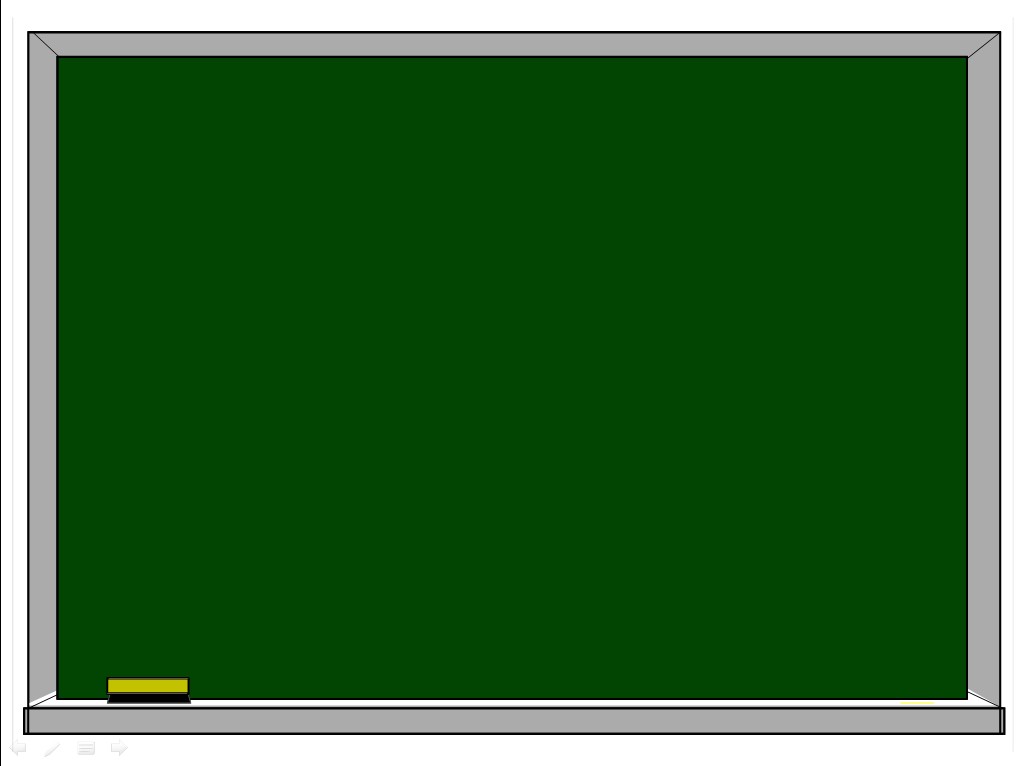 Классная работа.
Обобщающий урок по теме 
«Решение систем линейных уравнений
 с двумя переменными».
Цели урока: 


Повторить способы  решения  систем  двух линейных  уравнений с двумя переменными;
Обобщить и систематизировать знания по данной теме.
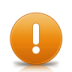 Повторение теоретических знаний.
Линейным уравнением с двумя переменными называется…
прямая.
уравнение вида ах+by =c
Решением уравнения с двумя переменными называют…
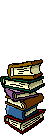 пару чисел (х;y),обращающую это уравнение в верное равенство.
Графиком уравнения ах+by=c является…
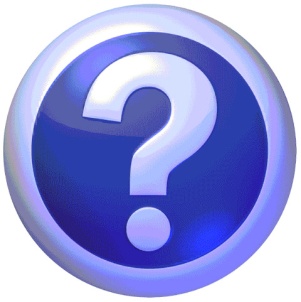 Какое уравнение лишнее?
х + 4у = 7

                                      2х +3у = 5

3х – 4 = 8

                                  5х – 6у = 10
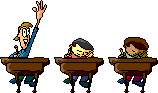 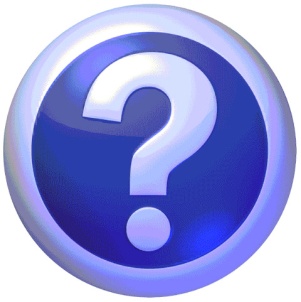 Пользуясь рисунком, укажите систему уравнений,
Решением которой является пара  ( 4;0 )
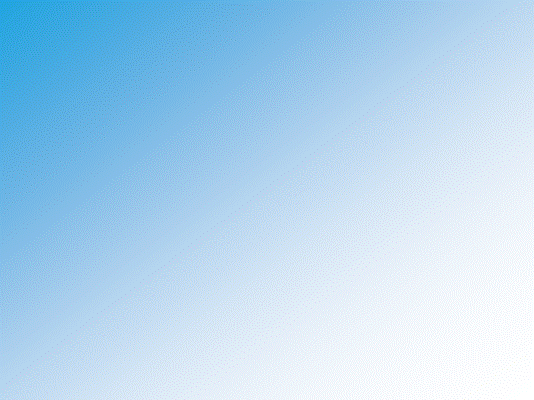 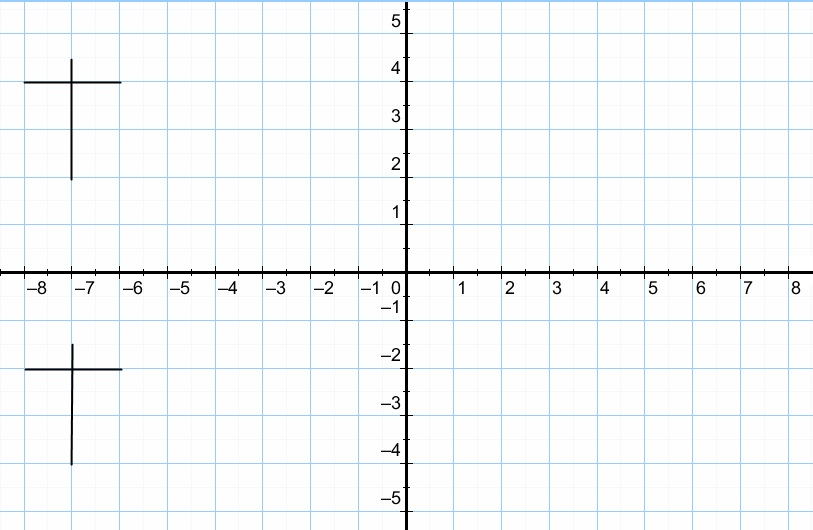 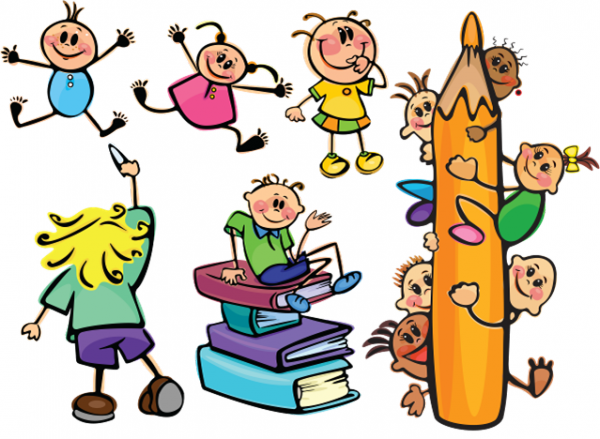 Г.
Такой системы нет
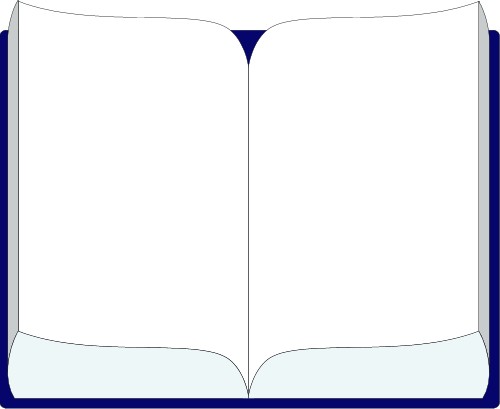 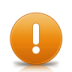 Повторение
теоретических знаний.
Решением системы уравнений
с двумя переменными
называется пара 
значений переменных, 
обращающая каждое уравнение системы в верное равенство.
Системой уравнений
называется некоторое 
количество уравнений, объединенных фигурной скобкой.
Решить систему уравнений
Фигурная скобка означает,
- значит найти все её решения или установить, что их нет.
что все уравнения должны
 выполняться одновременно.
Способы решения систем линейных уравнений с двумя переменными:
Графический  способ
Способ подстановки
Способ сложения
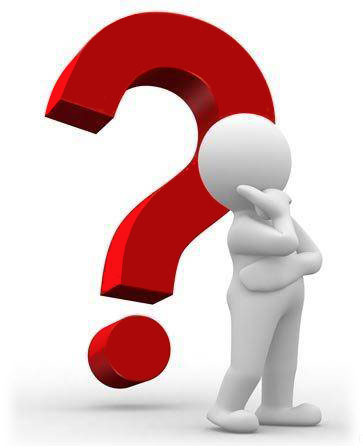 у - х=2,
у+х=10;
7х+2у=1,
17х+6у=-9;
у - 2х=4,
7х -  у =1;
Решить системы уравнений графическим способом
Способом подстановки



Способом сложения
y
у - х=2,
у+х=10;
10
у=х+2,
у=10-х;
6
2
х
0
-2
1
у
2
0
-2
0
1
4
10
x
х
0
10
у
10
0
Решение системы графическим способом
Выразим у
через х
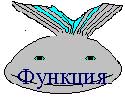 y=x+2
Построим график
первого уравнения
у=х+2
y=10 - x
Построим график
второго уравнения
у=10 - х
Ответ: (4; 6)
Выразим у через х
у - 2х=4,
7х -  у =1;
у=2х+4,
7х - (2х+4)=1;
у=2х+4,
7х - у=1;
Решим
уравнение
Подставим
у=2х+4,
х=1;
у=6,
х=1.
Подставим
Решение системы способом подстановки
7х - 2х - 4 = 1;
5х = 5;
х=1;
Ответ: х=1; у=6.
7х+2у=1,
17х+6у=-9;
х=3,
7·3+2у=1;
Сложим уравне-
ния почленно
-21х-6у=-3,
17х+6у=-9;
Уравняем
модули 
коэффи-
  циентов
  перед у
х=3,
21+2у=1;
- 4х = - 12,
  7х+2у=1;
Решим
уравнение
Решим
уравнение
х=3,
2у=-20;
х=3,
у=-10.
х=3,
7х+2у=1;
Подставим
Решение системы способом сложения
||·(-3)
+
____________
Ответ: (3; - 10)
Как определить сколько решений имеет система уравнений 
без построения графиков?
y
y
y
x
x
x
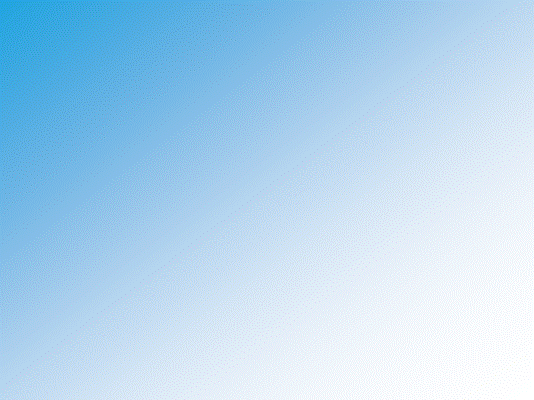 у = 3х +1
у = 3х + 1
K1 ≠ K2,  значит прямые пересекаются.
Система имеет одно решение!
K1 = K2, значит прямые параллельны.
Система не имеет решения!
прямые совпадают.
Система  имеет бесконечно много решений!
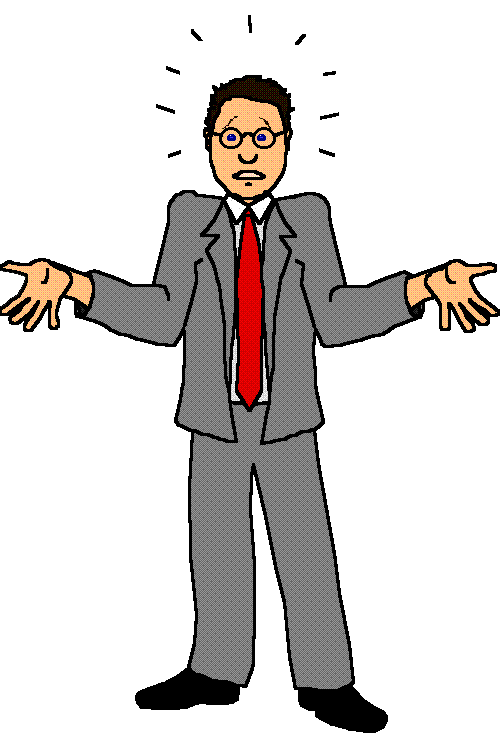 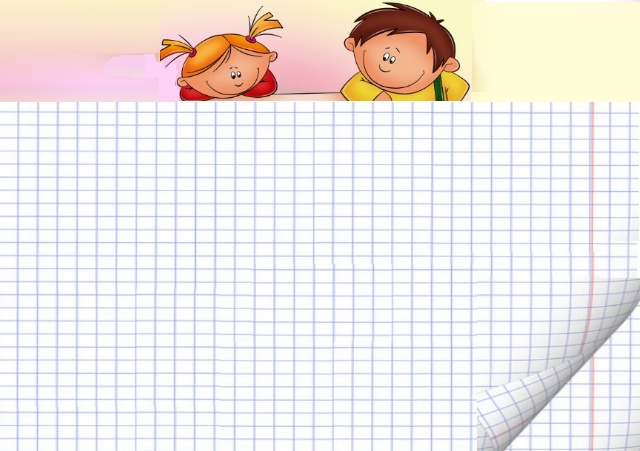 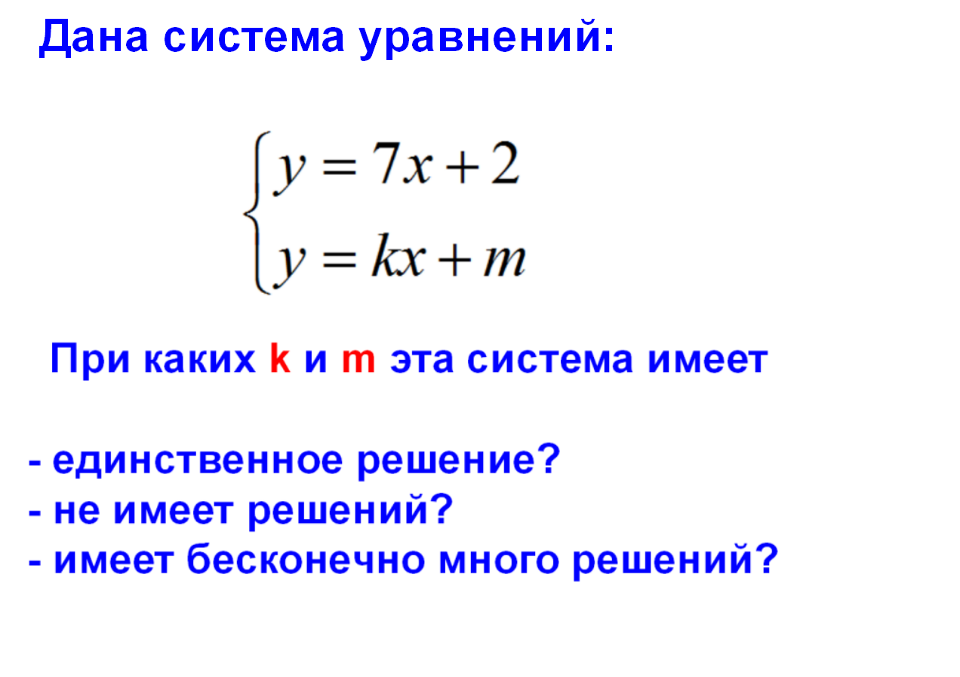 Способы решения систем уравнений
Способ сравнения (алгоритм)
Выразить у через х (или х через у) в каждом уравнении
Приравнять выражения, полученные для  одноимённых переменных
Решить полученное уравнение и найти значение одной переменной
Подставить значение найденной переменной в одно из выражений для другой переменной и найти её значение
Записать ответ: х=…; у=… .
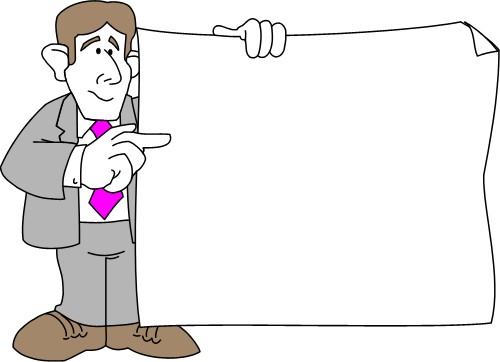 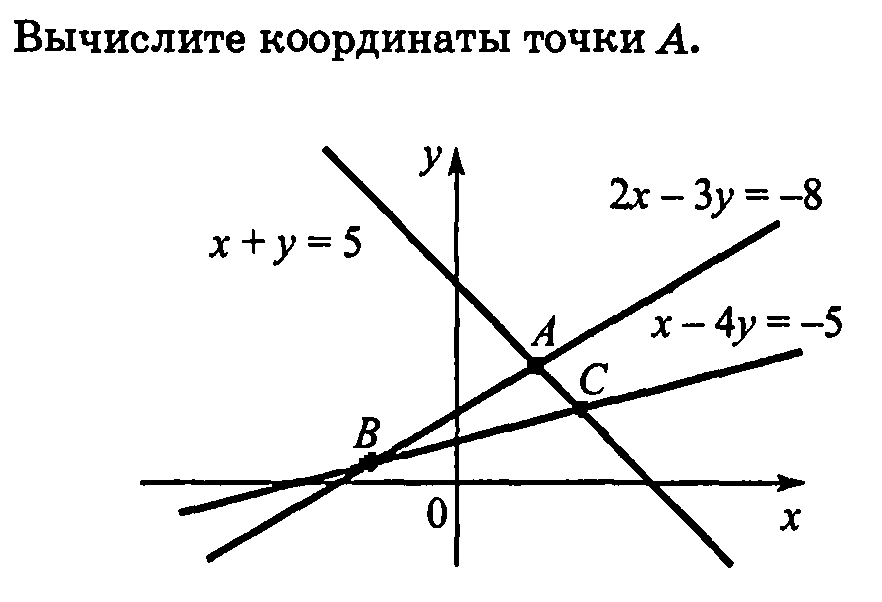 -5
Взаимопроверка
Ответ: (2;3)
№ 1096, 1092
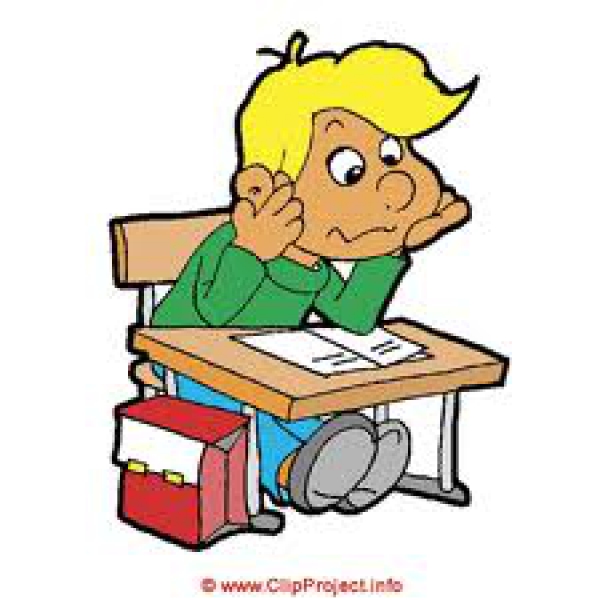 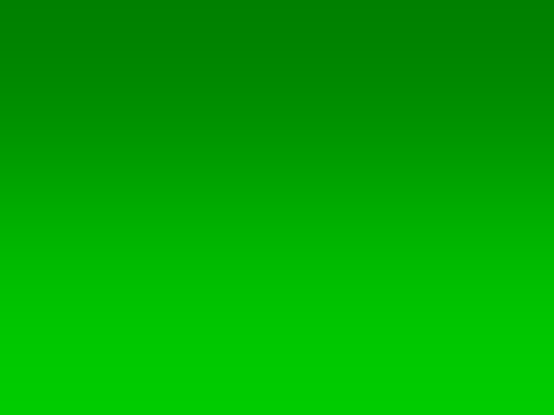 Подведем итоги!
Графический  способ
Способ подстановки
Наглядный, трудоемкий, не точный
Способ сложения
Точный,
трудоемкий
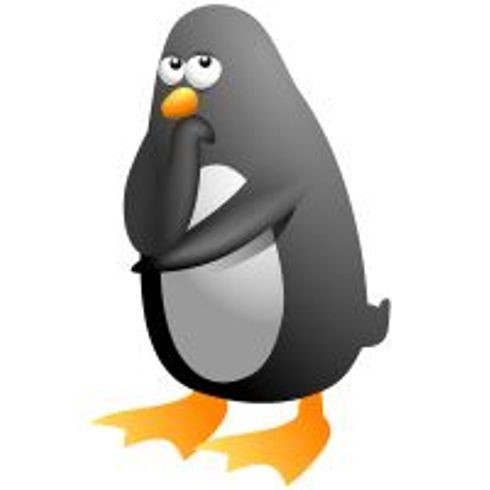 Точный, быстрый, но 
не всегда легко подобрать коэффициенты.
Домашняя работа: № 1098,1168